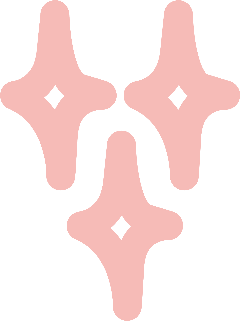 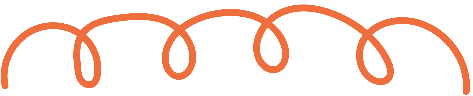 THÂN MẾN CHÀO MỪNG CÁC EM ĐẾN VỚI TIẾT HỌC MỚI!
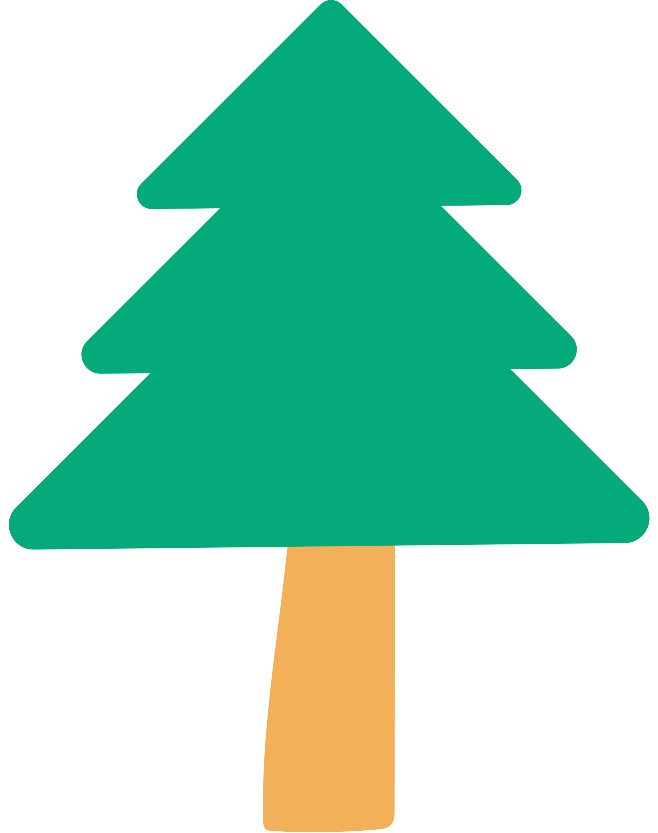 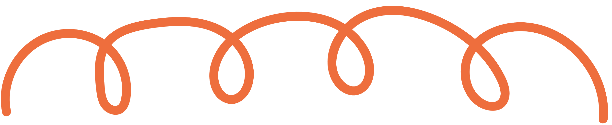 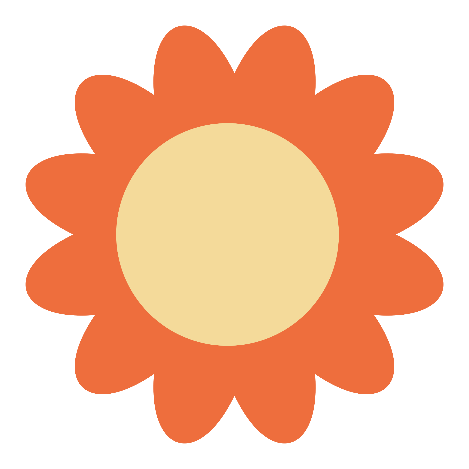 KHỞI ĐỘNG
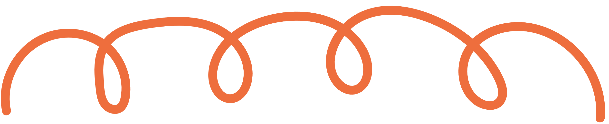 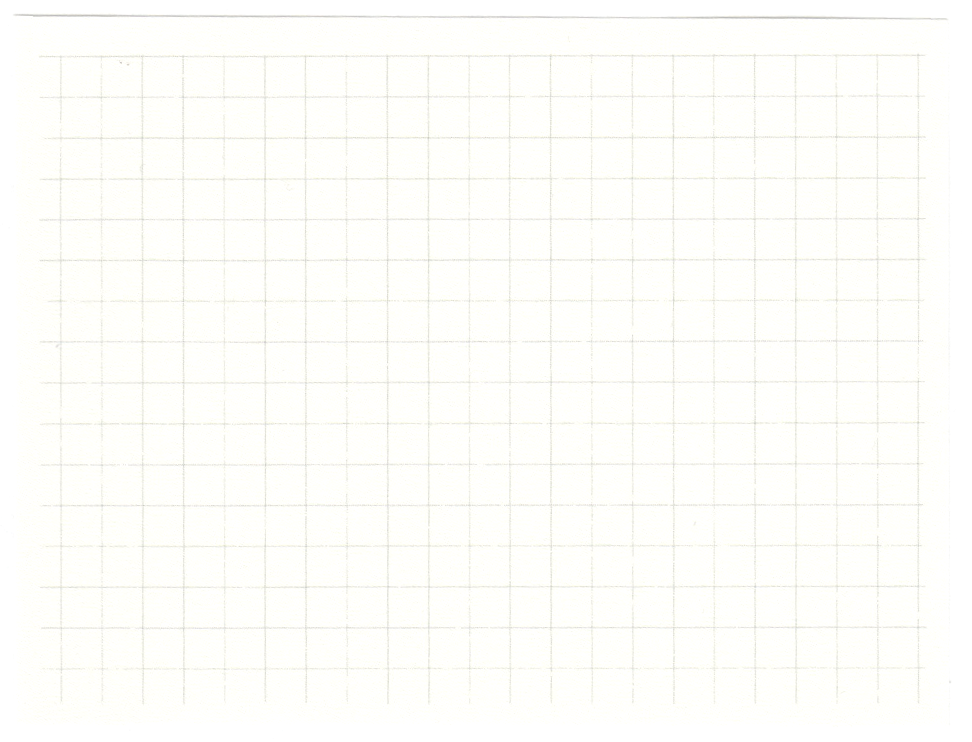 Xem đoạn video trên và trả lời câu hỏi
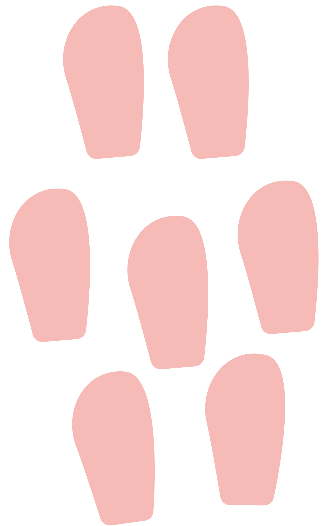 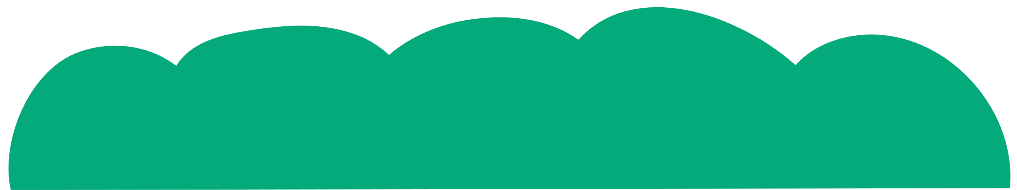 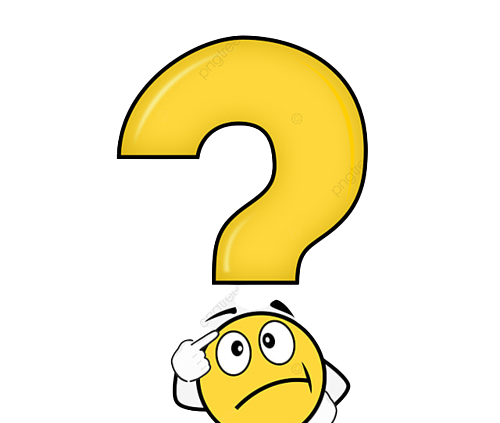 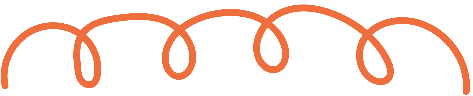 KHỞI ĐỘNG
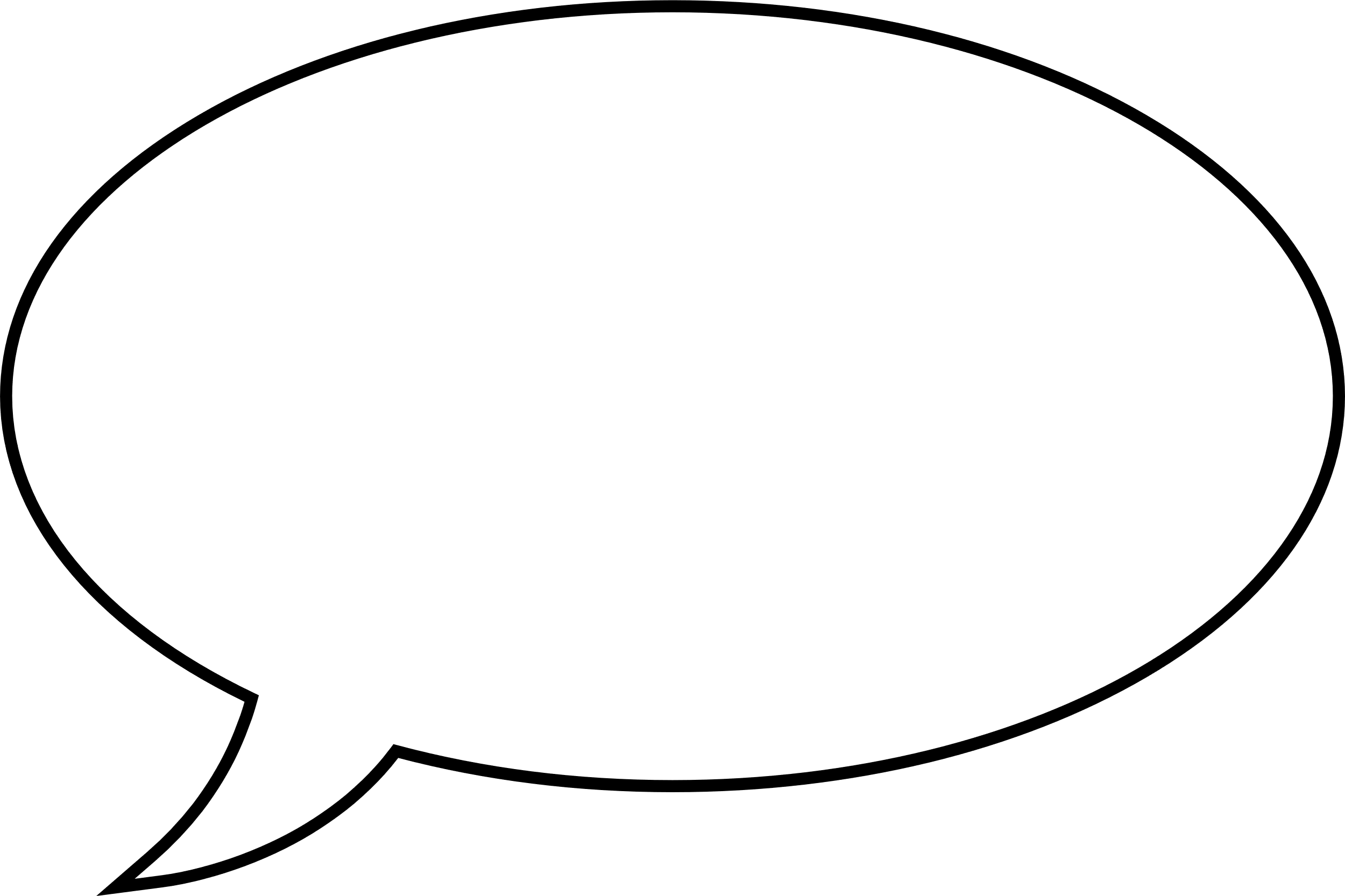 Sau khi xem xong video, hãy cho biết em ủng hộ hay phản đối vấn đề được nêu trong video? Vì sao?
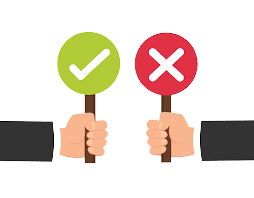 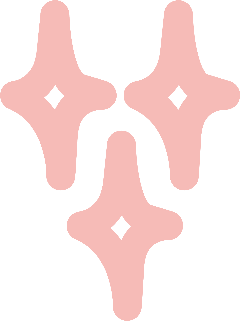 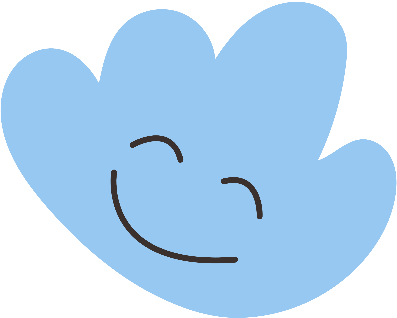 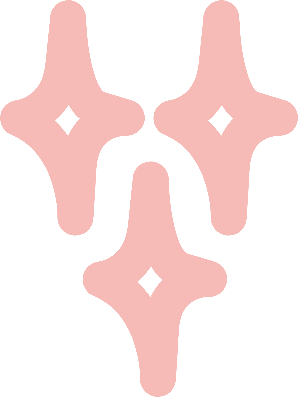 CHỦ ĐỀ 2: KHÁM PHÁ BẢN THÂN
Tuần 4 – Tiết 2: 
Hoạt động giáo dục theo chủ đề: 
Khả năng tranh biện, thương thuyết của tôi (Tiết 2)
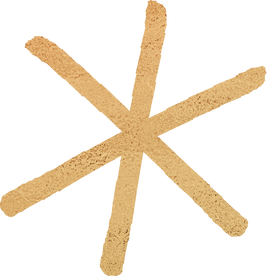 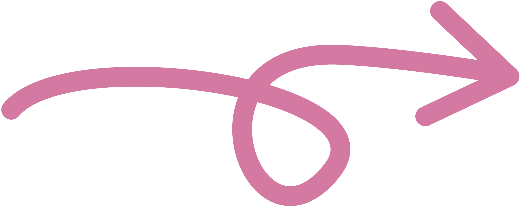 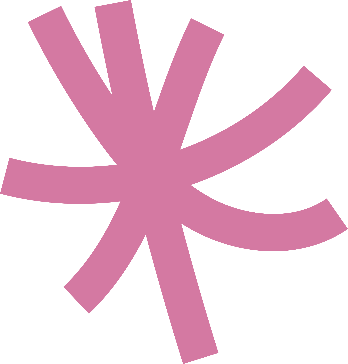 NỘI DUNG BÀI HỌC
Hoạt động 3: Nhận diện khả năng tranh biện, thương thuyết của bản thân
Hoạt động vận dụng: Rèn luyện khả năng tranh biện, thương thuyết
Hoạt động 2: Thực hành tranh biện, thương thuyết
1
2
3
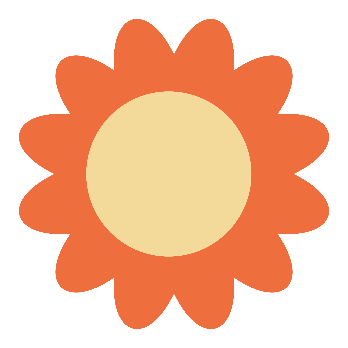 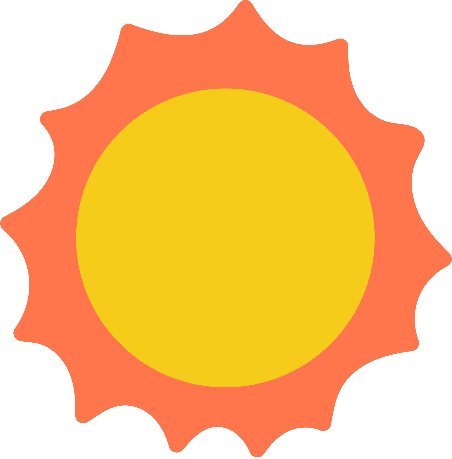 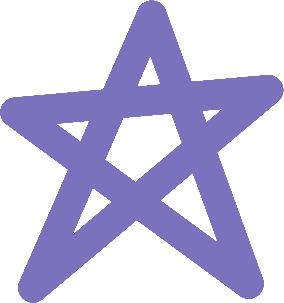 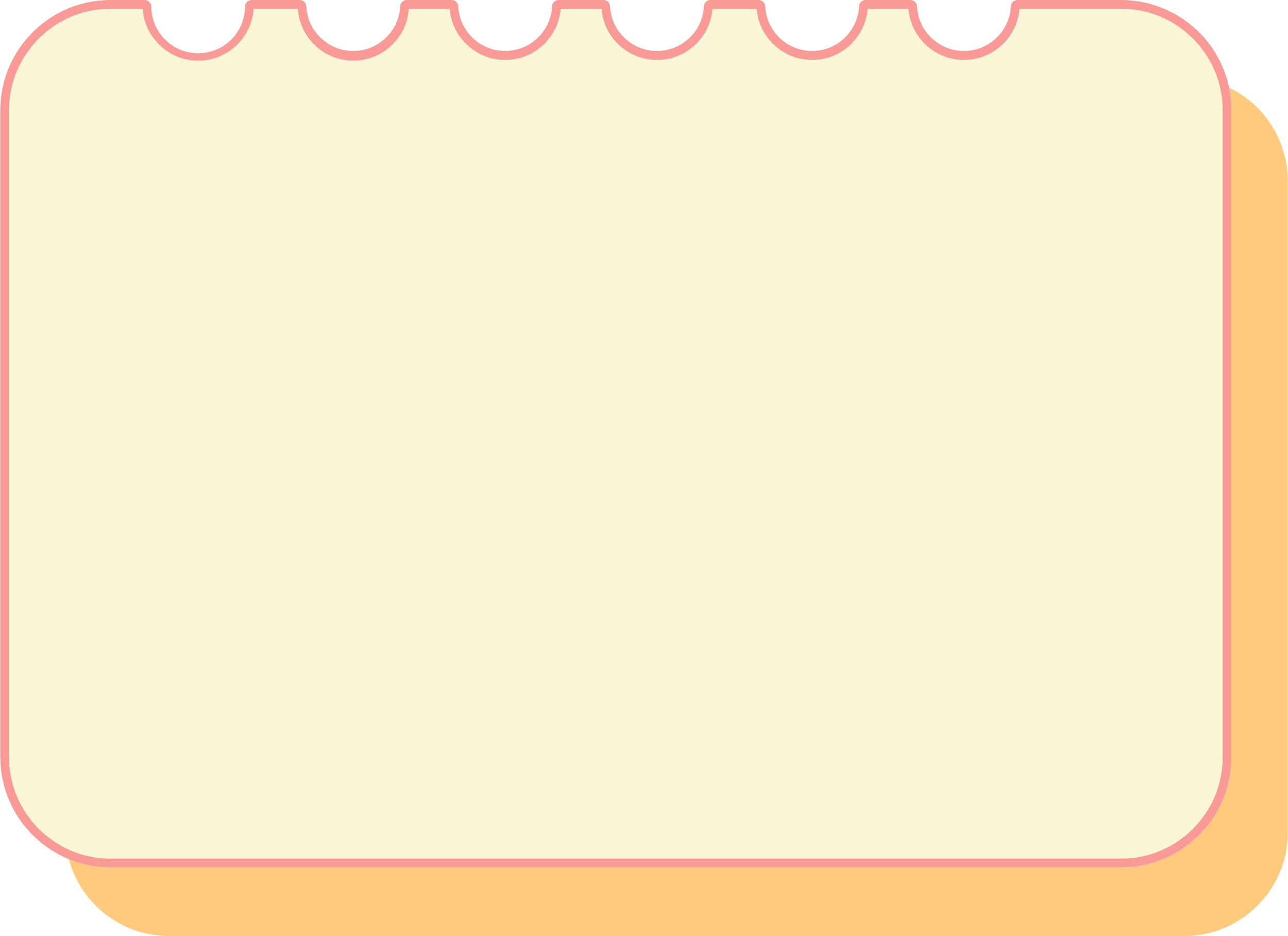 Hoạt động 2: 
Thực hành tranh biện, thương thuyết
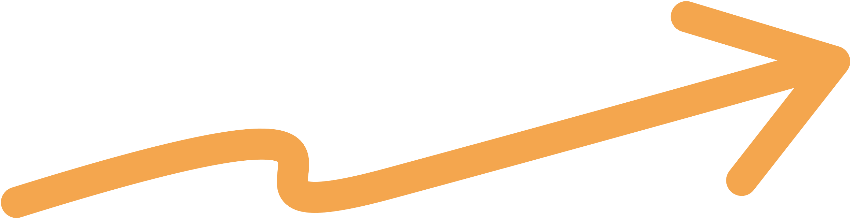 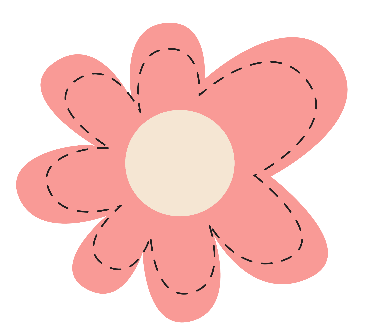 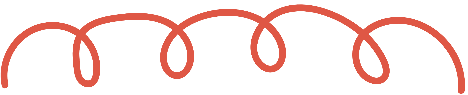 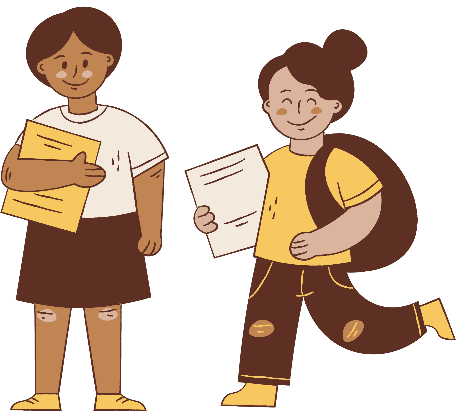 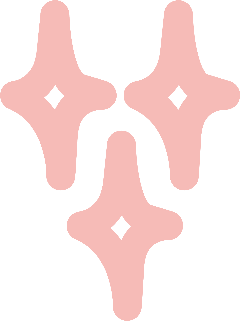 1. Thực hành tranh biện
Các em tranh biện về quan điểm “Thức khuya chơi trò chơi điện tử có hại cho sự phát triển của bản thân”
Chia thành 2 nhóm để thực hiện nhiệm vụ
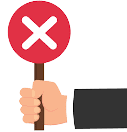 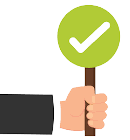 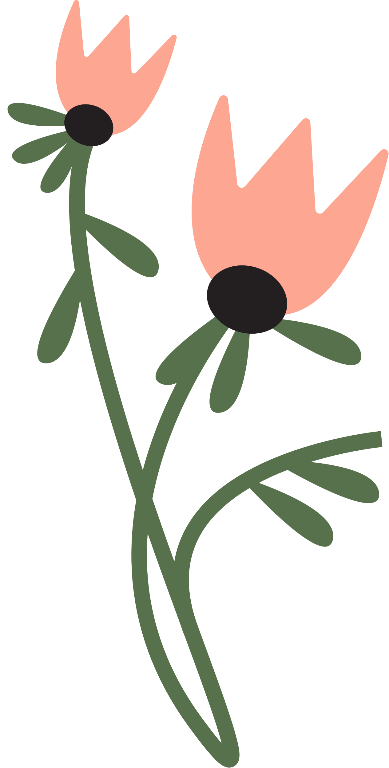 Nhóm ủng hộ
Nhóm phản đối
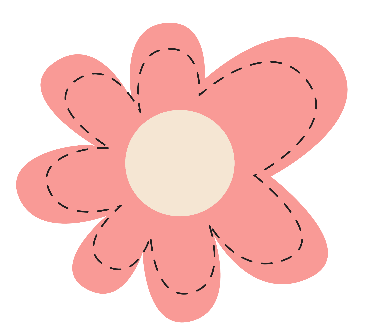 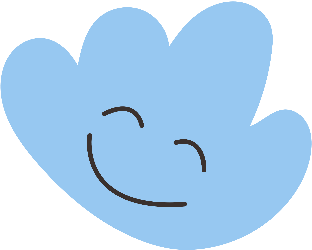 2. Thực hành thương thuyết
HOẠT ĐỘNG NHÓM: Các em hãy thảo luận với bạn trong nhóm và thực hành thương thuyết trong tình huống dưới đây:
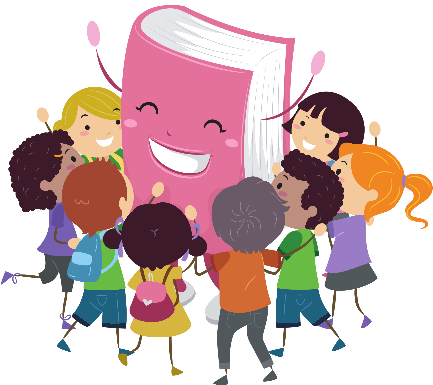 Lớp em chuẩn bị đi dã ngoại ở một địa điểm cách trường khoảng 10 km. Một số bạn đề nghị thuê xe ô tô cho nhanh và an toàn, trong khi một số bạn khác lại muốn đi bằng xe đạp để tiết kiệm chi phí.
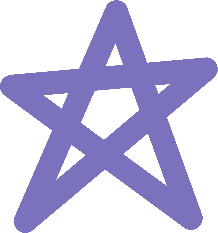 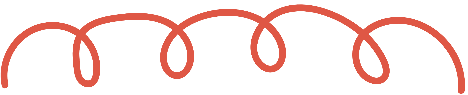 Yêu cầu: Các em thảo luận với bạn và thực hành luyện tập kĩ năng thương thuyết trong nhóm về một số vấn đề cần thương thuyết.
Hoạt động theo nhóm
Thương thuyết trong việc lựa chọn địa điểm tham quan, dã ngoại.
Thương thuyết trong việc sử dụng khi đi tham quan, dã ngoại.
Thương thuyết trong việc tổ chức một sự kiện chung của nhóm.
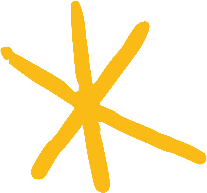 GỢI Ý
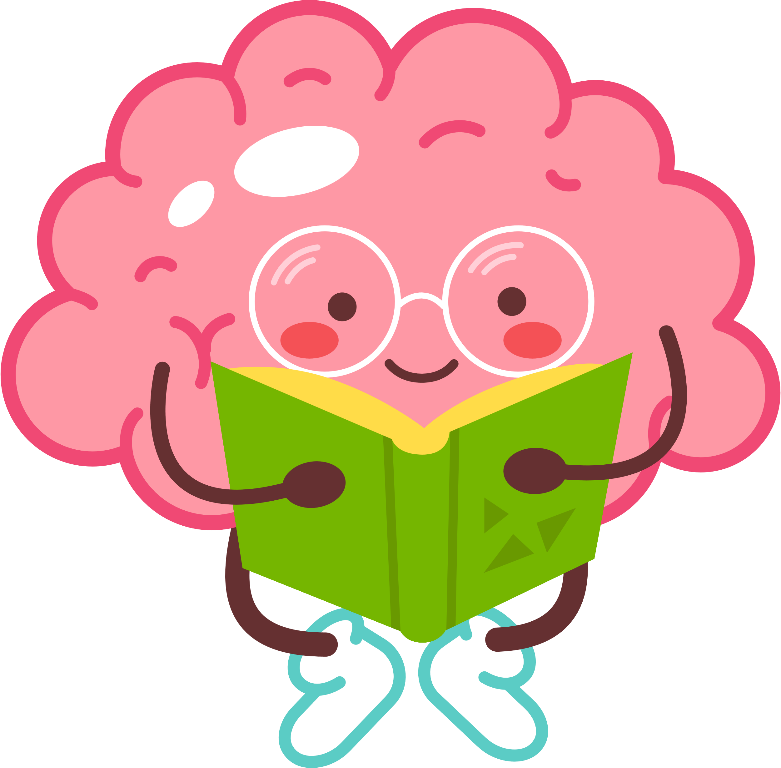 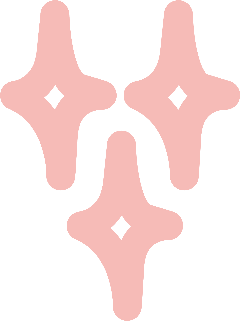 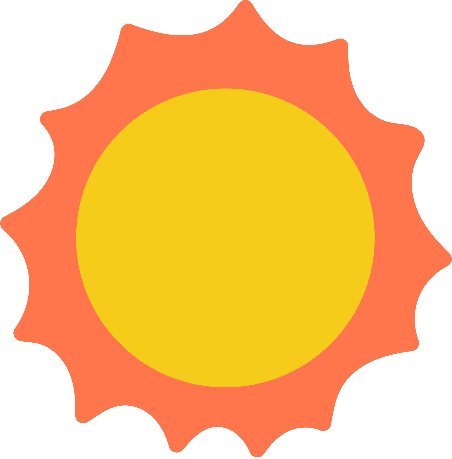 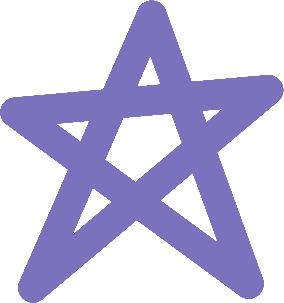 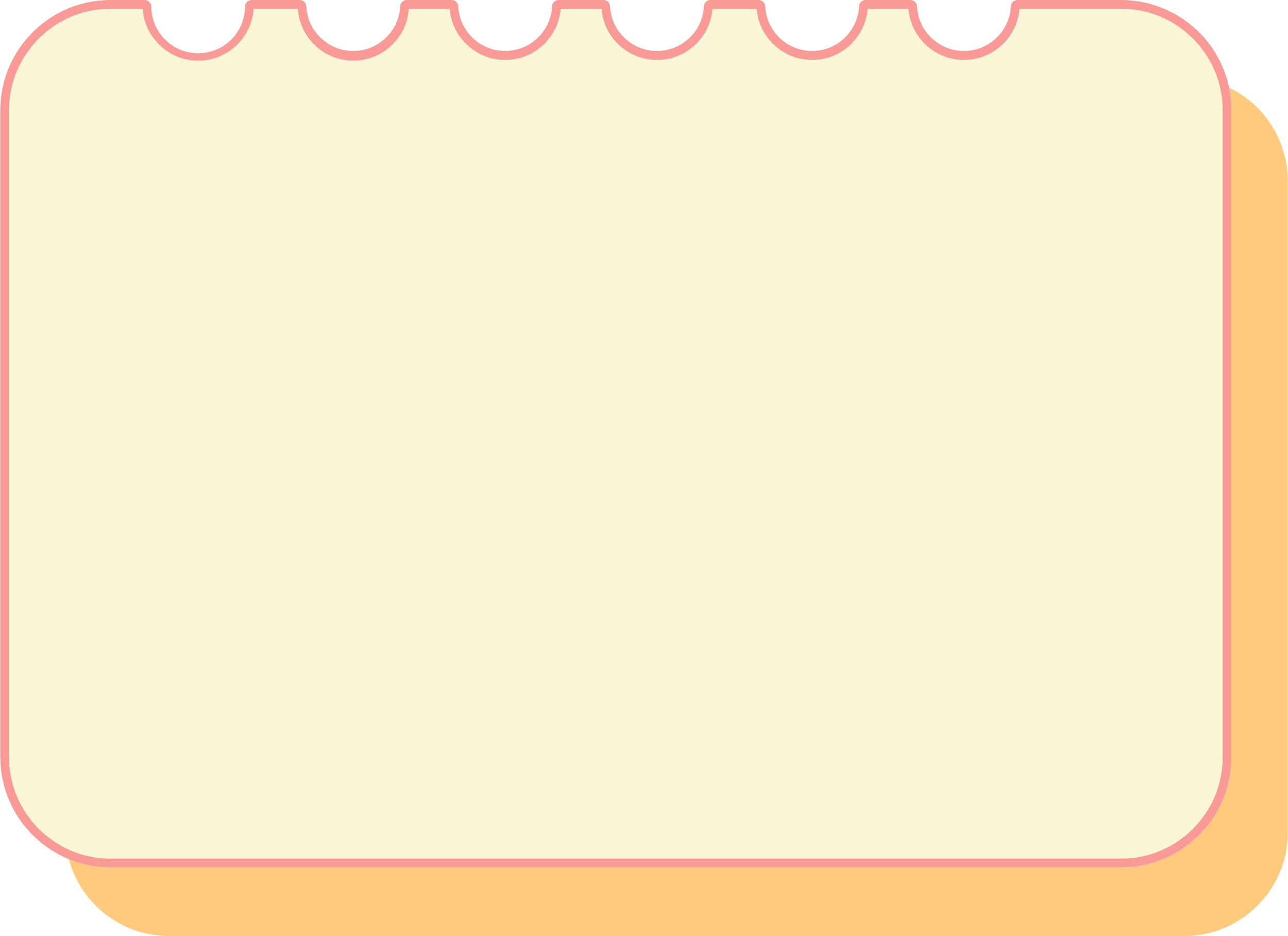 Hoạt động 3: 
Nhận diện khả năng tranh biện, thương thuyết của bản thân
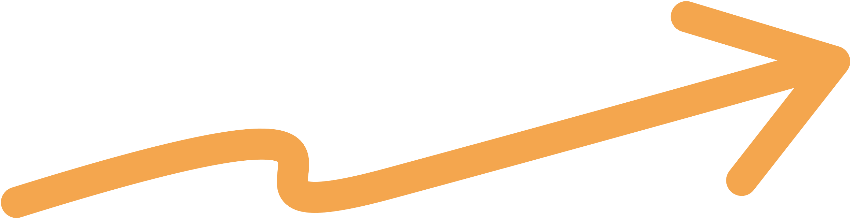 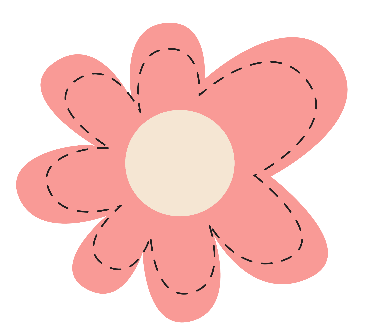 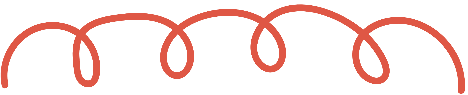 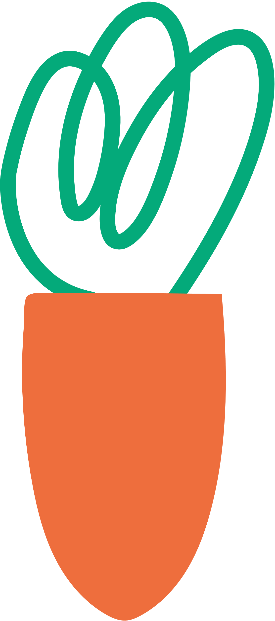 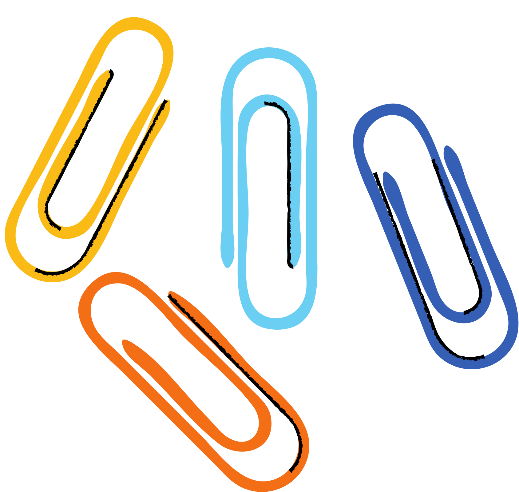 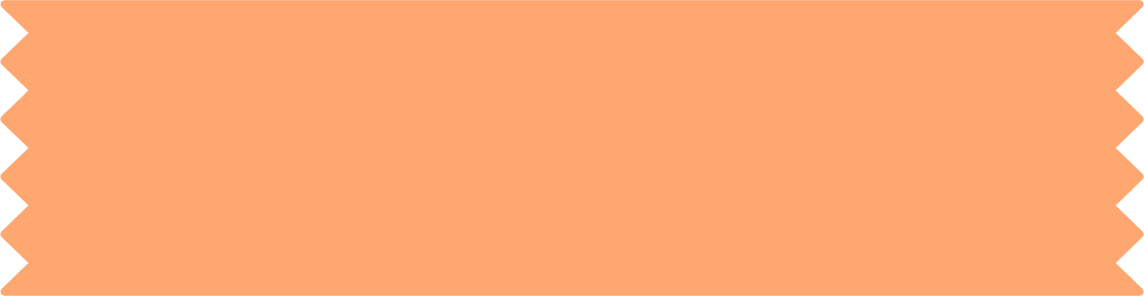 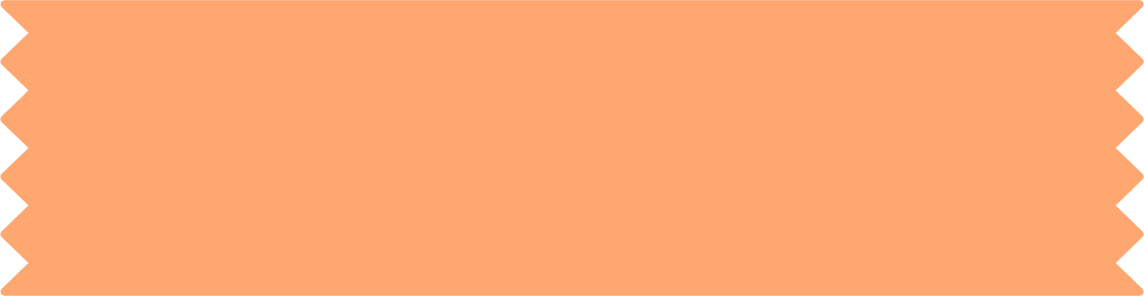 Dựa vào những kiến thức đã tìm hiểu về tranh biện, thương thuyết, các em hãy xác định những điểm còn hạn chế về khả năng tranh biện, thương thuyết của bản than.
Các em hãy đề xuất các biện pháp rèn luyện về khả năng tranh biện, thương thuyết của bản thân.
LÀM VIỆC CÁ NHÂN
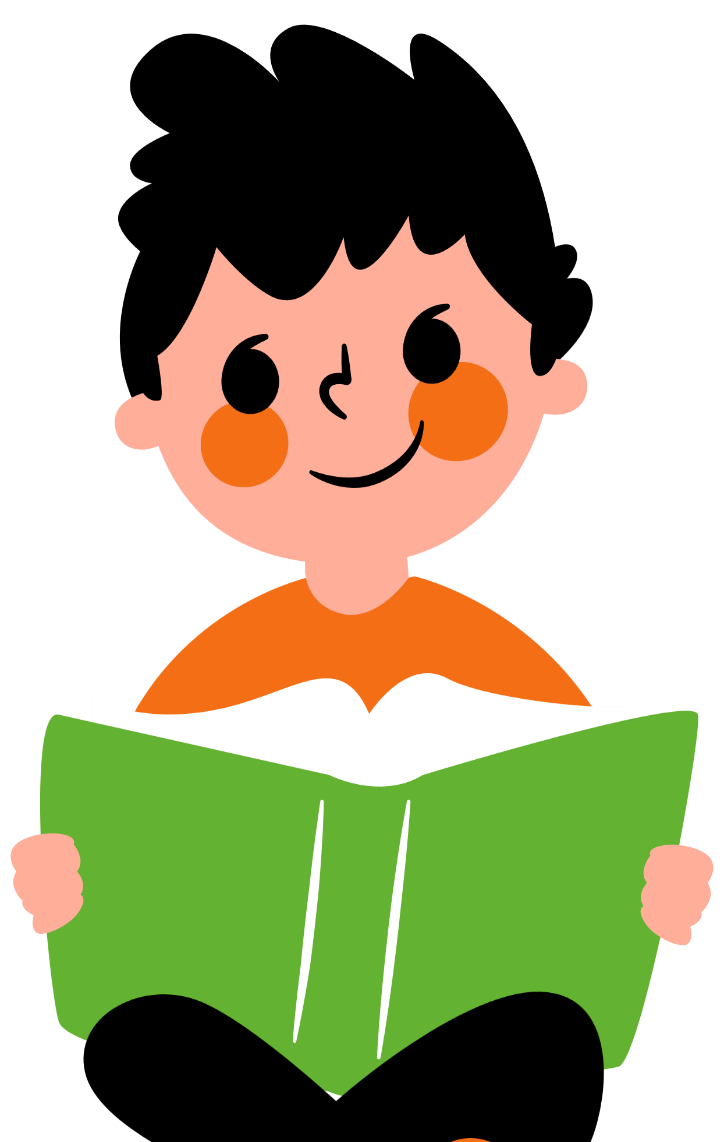 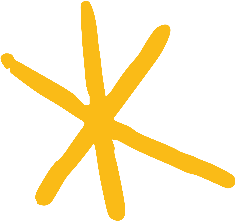 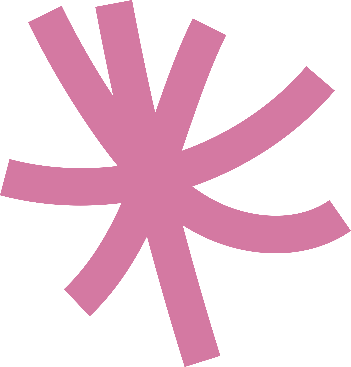 GỢI Ý THỰC HIỆN:
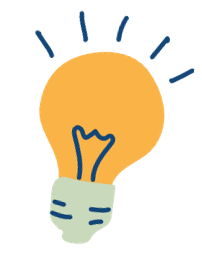 Biện pháp rèn luyện
Chuẩn bị cẩn thận các luận điểm, lí lẽ, dẫn chứng trước khi tranh biện.
Luyện tập trước khi tranh biện.
Tự rút kinh nghiệm sau mỗi lần tranh biện.
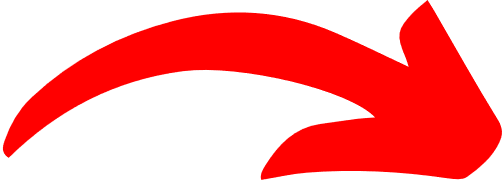 Hạn chế
Còn lúng túng, chưa tự tin khi tranh biện.
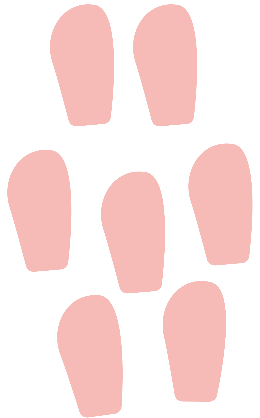 Các em hãy lập kế hoạch rèn luyện để nâng cao khả năng tranh biện, thương thuyết của bản thân theo mẫu sau:
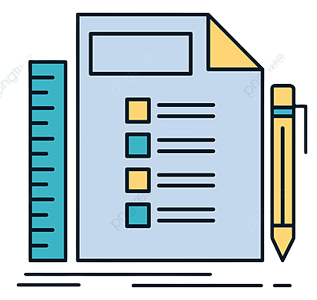 KẾ HOẠCH RÈN LUYỆN KHẢ NĂNG TRANH BIỆN, THƯƠNG THUYẾT
Họ và tên: .....................................
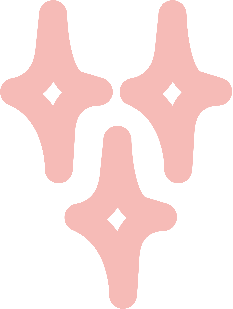 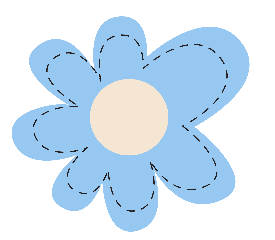 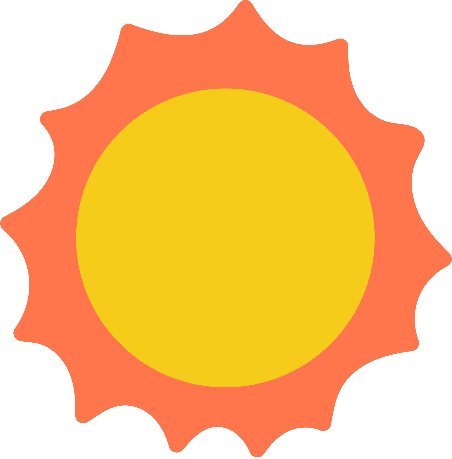 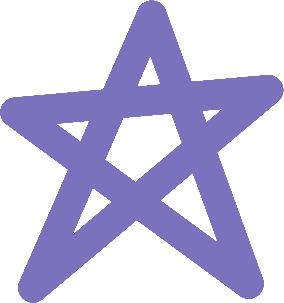 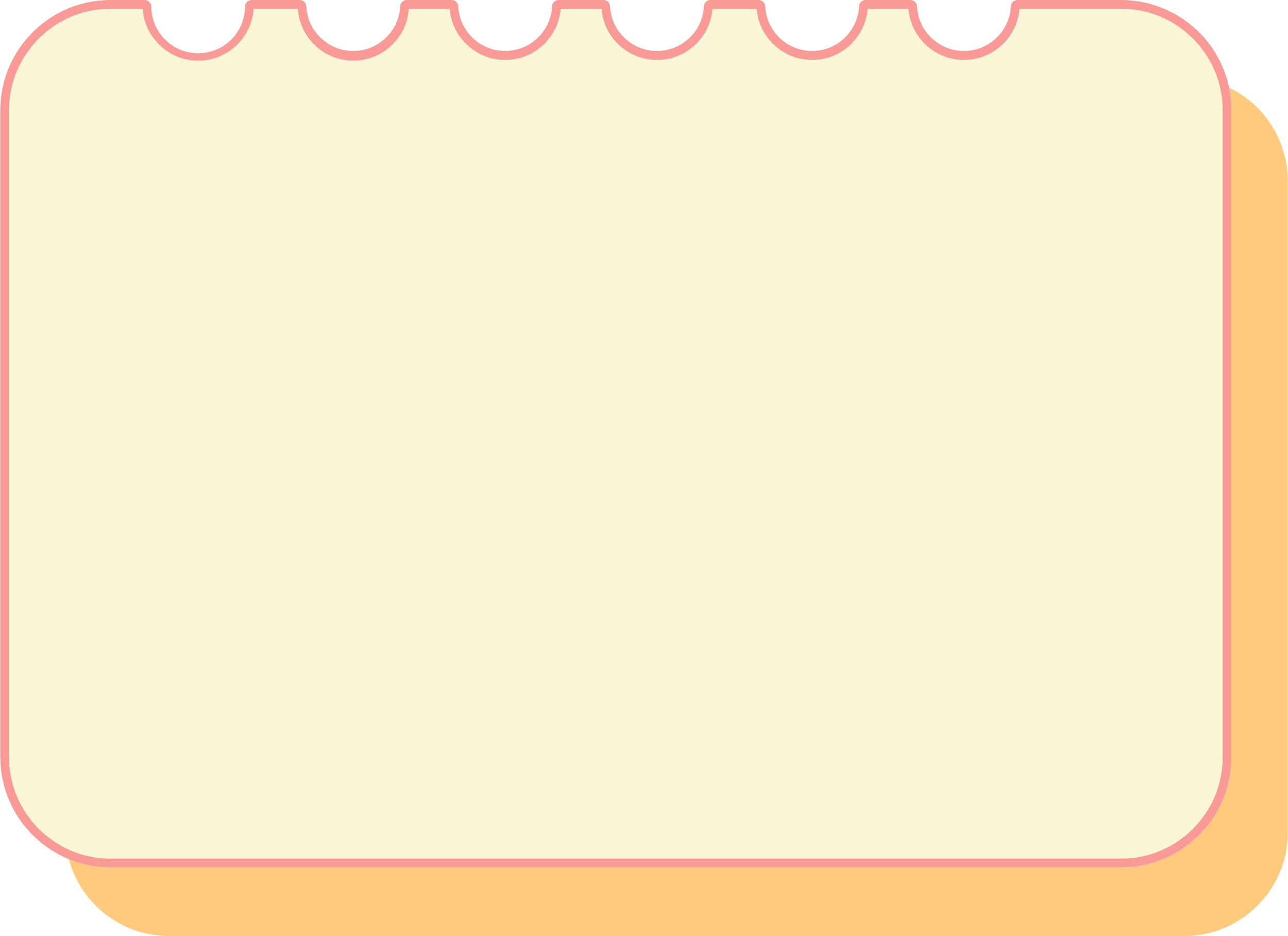 Hoạt động vận dụng: 
Rèn luyện khả năng tranh biện, thương thuyết
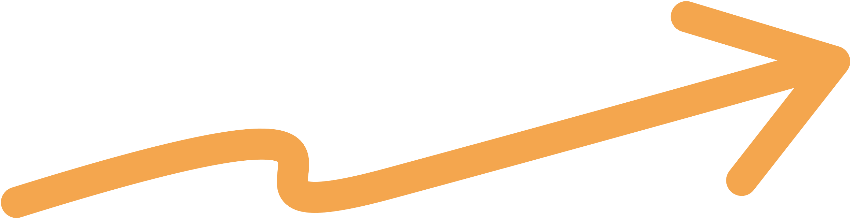 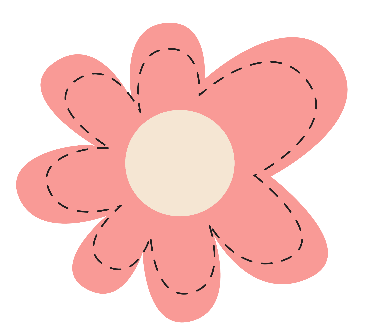 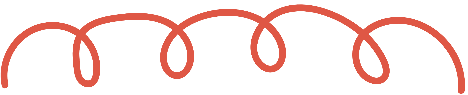 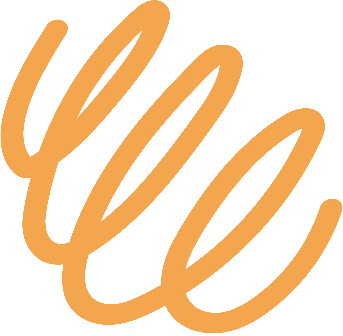 Các em thực hiện các hoạt động sau:
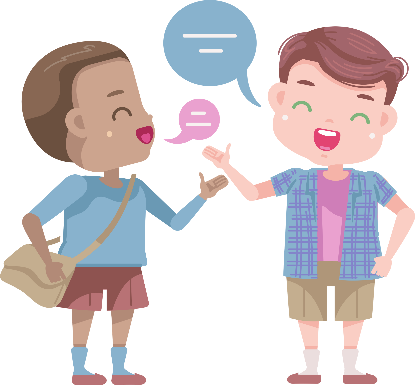 1. Thực hiện các biện pháp rèn luyện khả năng tranh biện, thương thuyết theo kế hoạch đã xây dựng của bản thân.
2. Ghi chép và chia sẻ kết quả sự tiến bộ của em sau mỗi lần tranh biện, thương thuyết.
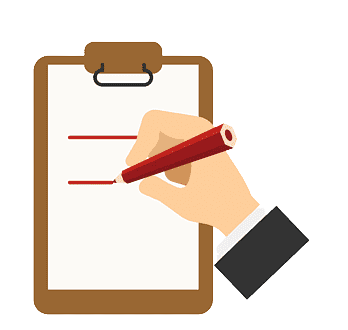 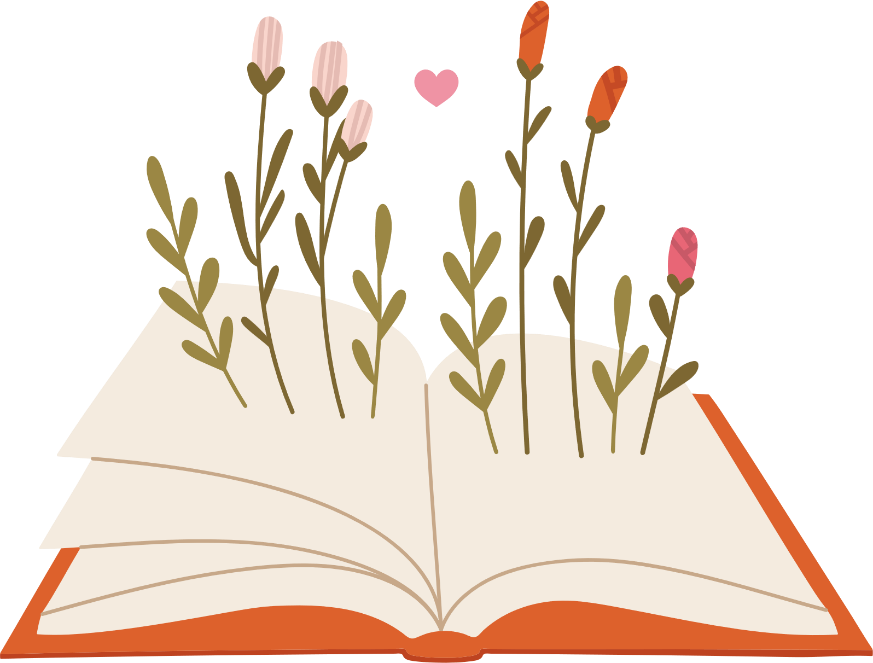 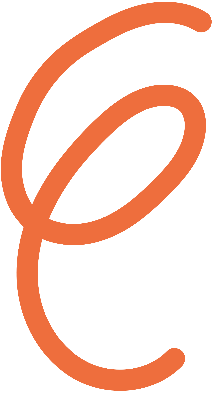 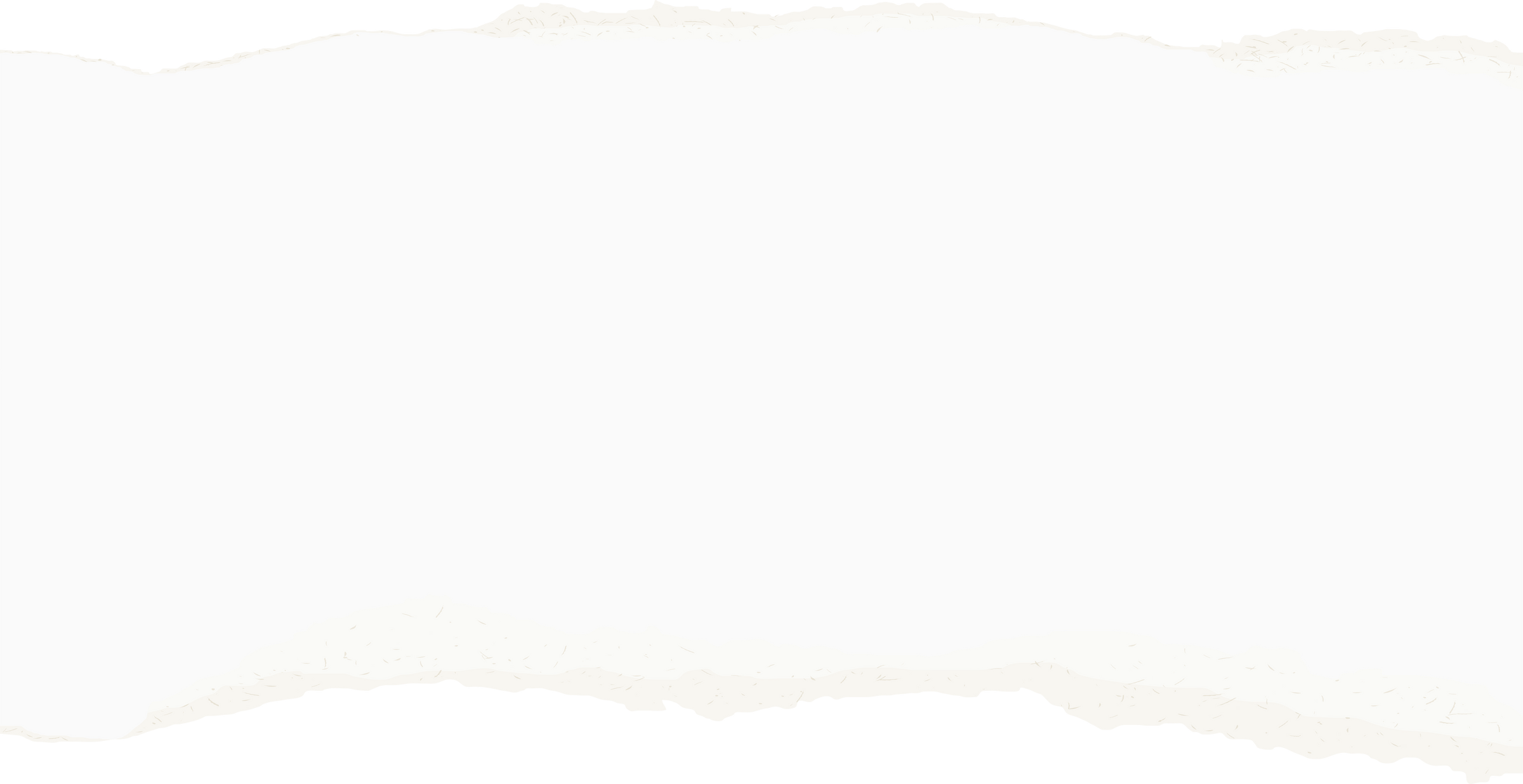 KẾT LUẬN
Tranh biện và thương thuyết là những kĩ năng rất cần thiết cho mỗi người trong cuộc sống hiện đại. Có được kĩ năng tranh biện, thương thuyết không chỉ giúp chúng ta bảo vệ được quan điểm của mình mà còn giúp ta thương lượng, thuyết phục được người khác để đi đến thoả thuận giải quyết vấn đề một cách thoả đáng nhất, tránh được những mâu thuẫn không cần thiết. 
Để làm điều đó, mỗi chúng ta cần biết cách tranh biện, thương thuyết một cách hiệu quả và thường xuyên thực hành để rèn luyện những kĩ năng đó.
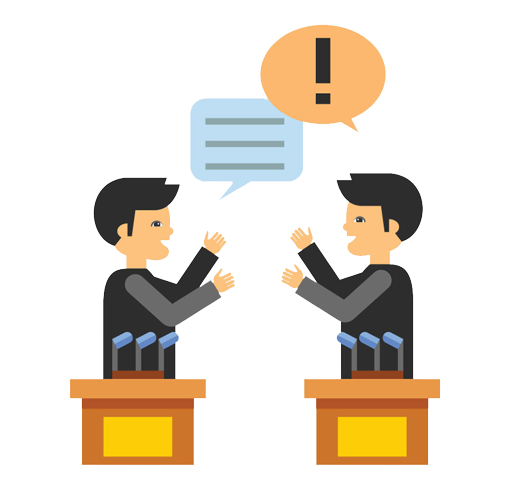 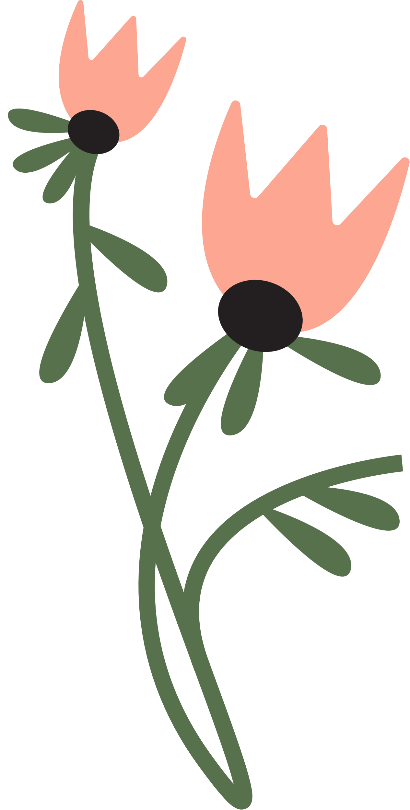 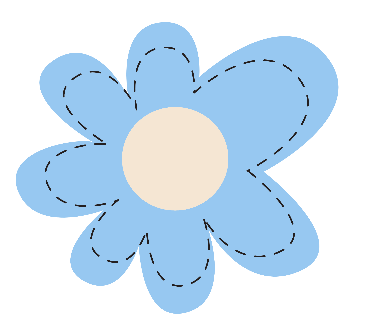 HƯỚNG DẪN VỀ NHÀ
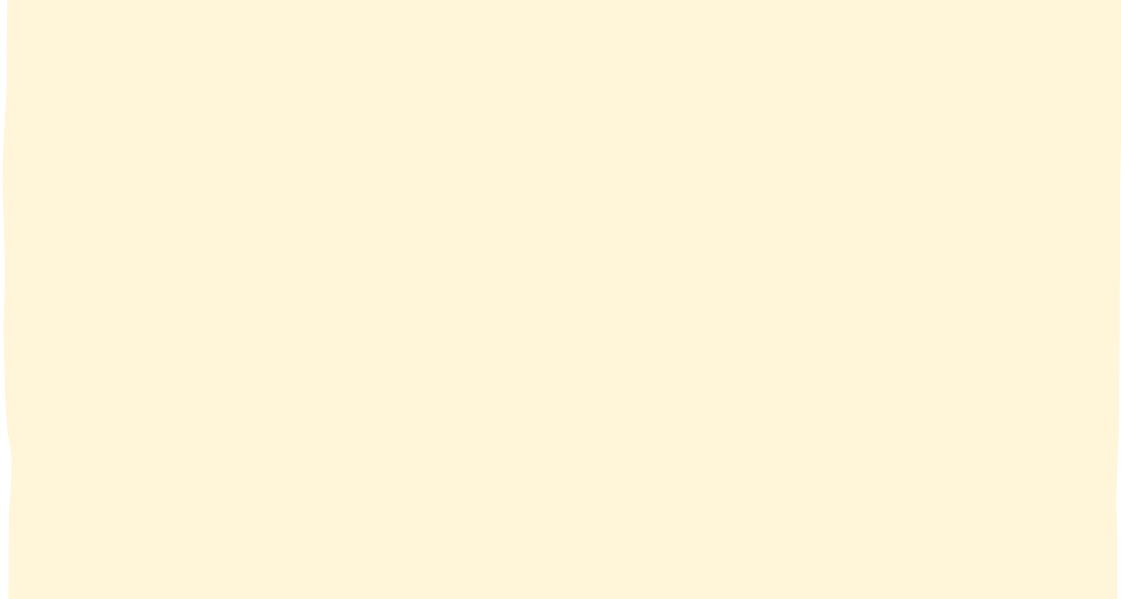 Ôn tập lại kiến thức đã học: 
Nêu được cách tranh biện, thương thuyết.
Nhận diện được khả năng tranh biện, thương thuyết của bản thân để bảo vệ quan điểm của mình trong một số tình huống.
Rèn luyện được kĩ năng tranh biện thương thuyết; năng lực giao tiếp, hợp tác; phẩm chất trung thực, trách nhiệm.
Chuẩn bị tiết Sinh hoạt lớp: Chia sẻ kết quả rèn luyện khả năng tranh biện, thương thuyết để bảo vệ quan điểm bản thân trong một số tình huống.
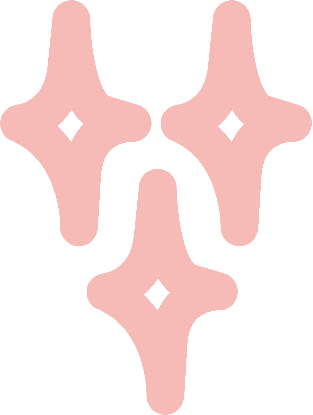 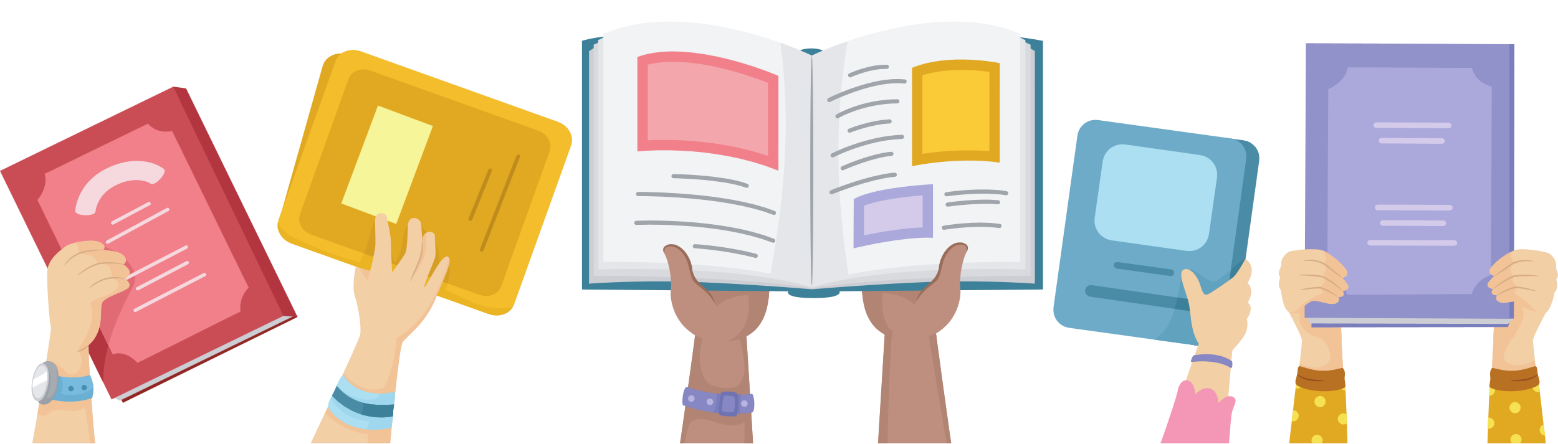 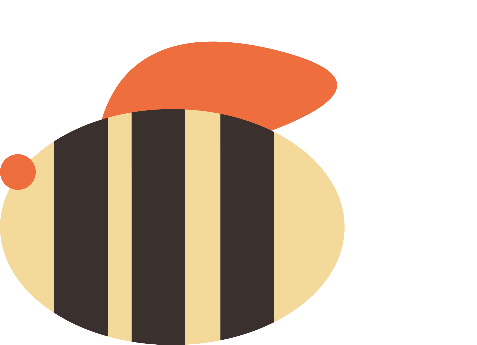 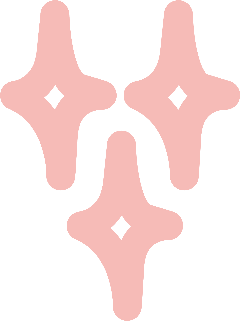 BÀI HỌC KẾT THÚC, CẢM ƠN CÁC EM ĐÃ CHÚ Ý LẮNG NGHE!
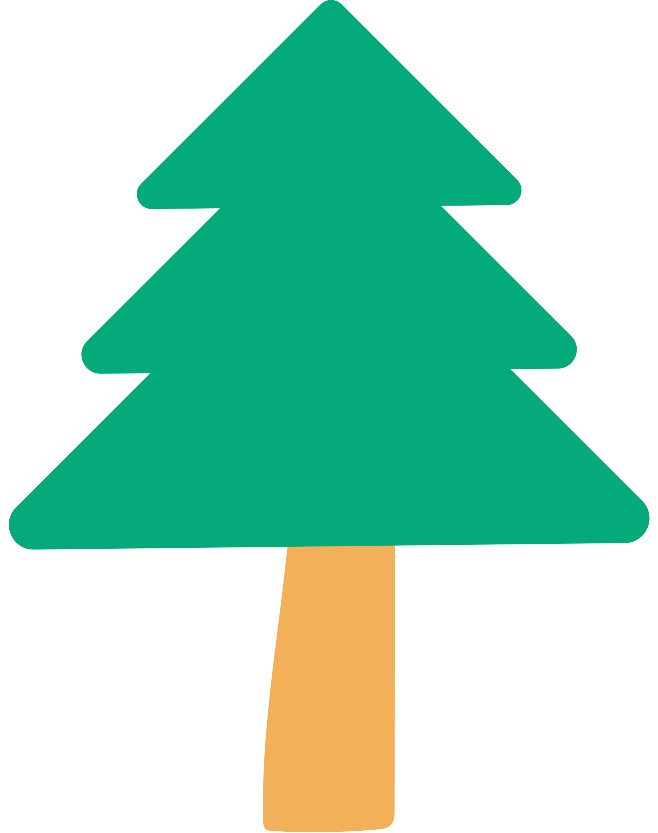 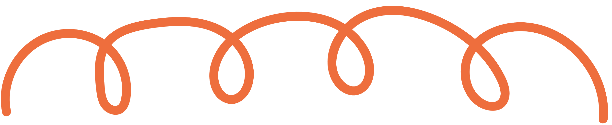